Path of approach&Path of recess
Path of approach + path of recess
If gear-1 is driving gear
Point of engagement
M
+
+
P
C2
C1
L
Path of approach
Path of recess
Addendum circle of gear-1
Addendum circle of gear-2
Point of disengagement
Path of Approach and Path of recess
Path of contact
Path of contact
Draw addendum circle for gear-1 and gear -2
M
+
+
P
C2
C1
L
Addendum circle of gear-1
Addendum circle of gear-2
LM is known as path of contact.
Path of contact
Draw addendum circle for gear-1 and gear -2
Q
M
rb1
α
+
+
rp1
P
α
C2
C1
L
rb2
R
Addendum circle of gear-1
Addendum circle of gear-2
LM is known as path of contact.
Path of contact
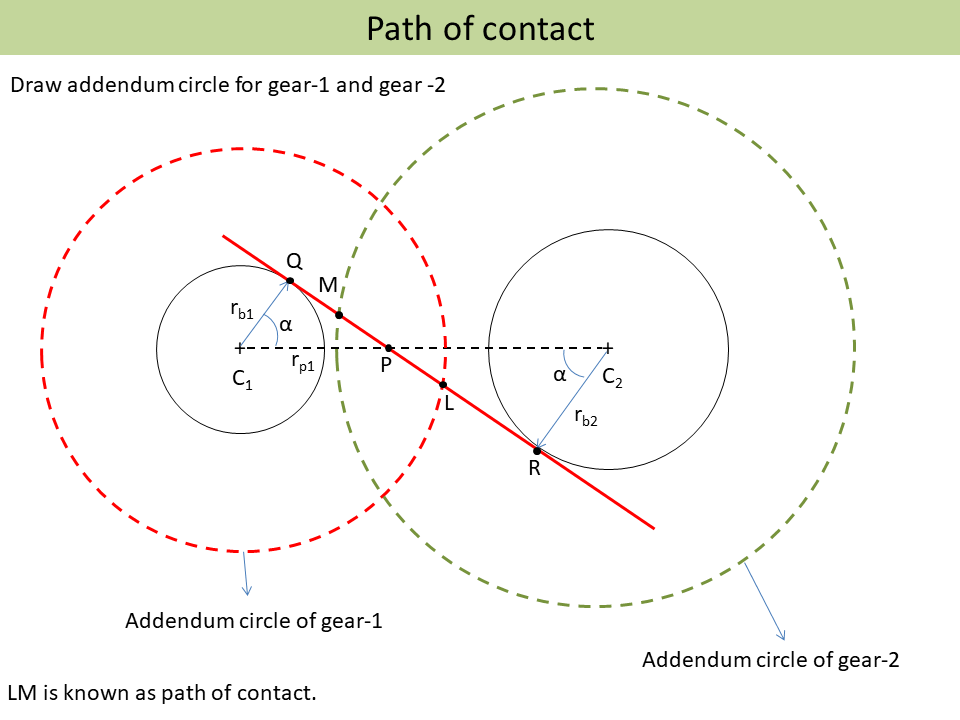